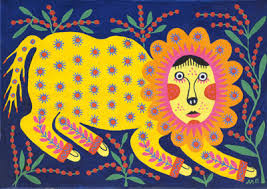 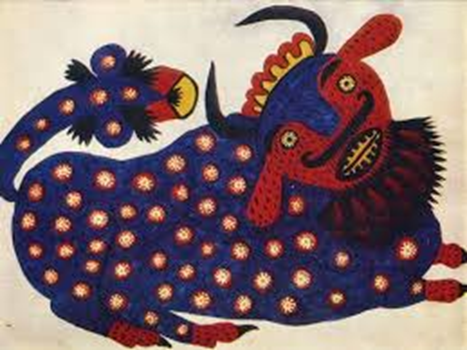 Художньо-дидактична гра
«Чудо – звірі»
(за мотивами М.Приймаченко)
(Розвиток  у дітей композиційних вмінь з декоративного оздоблення)
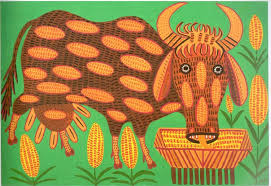 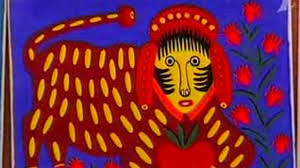 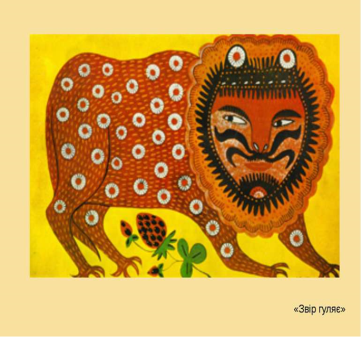 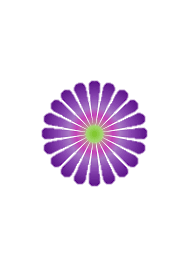 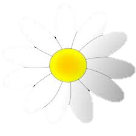 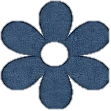 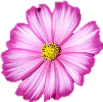 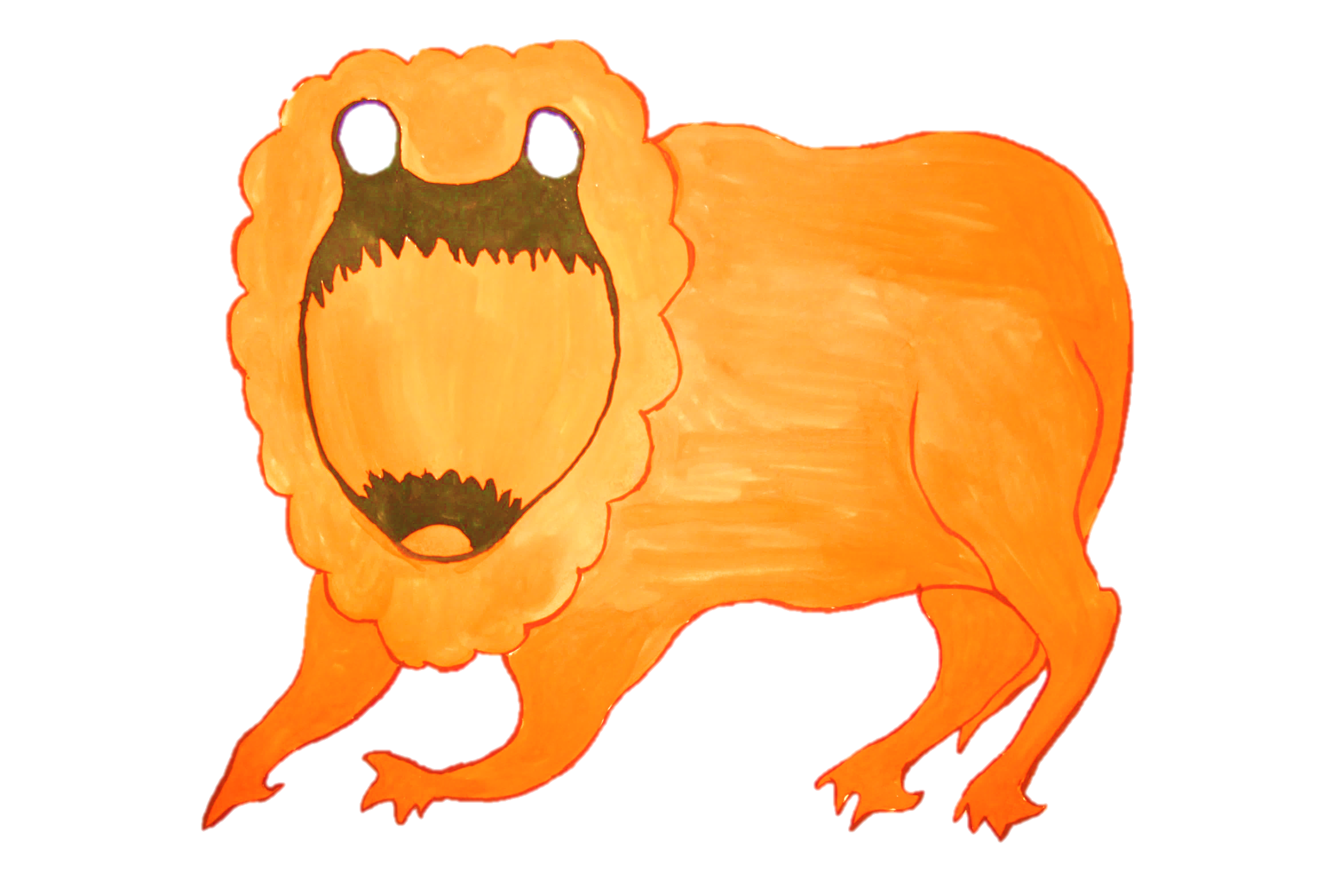 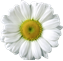 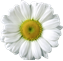 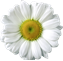 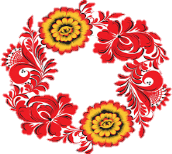 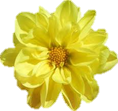 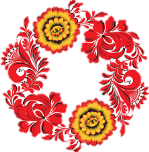 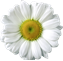 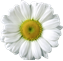 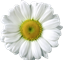 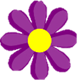 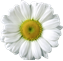 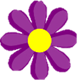 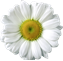 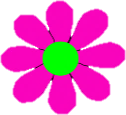 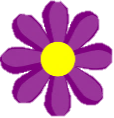 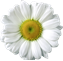 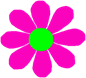 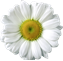 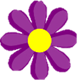 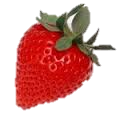 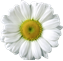 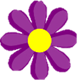 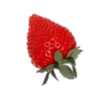 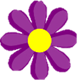 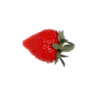 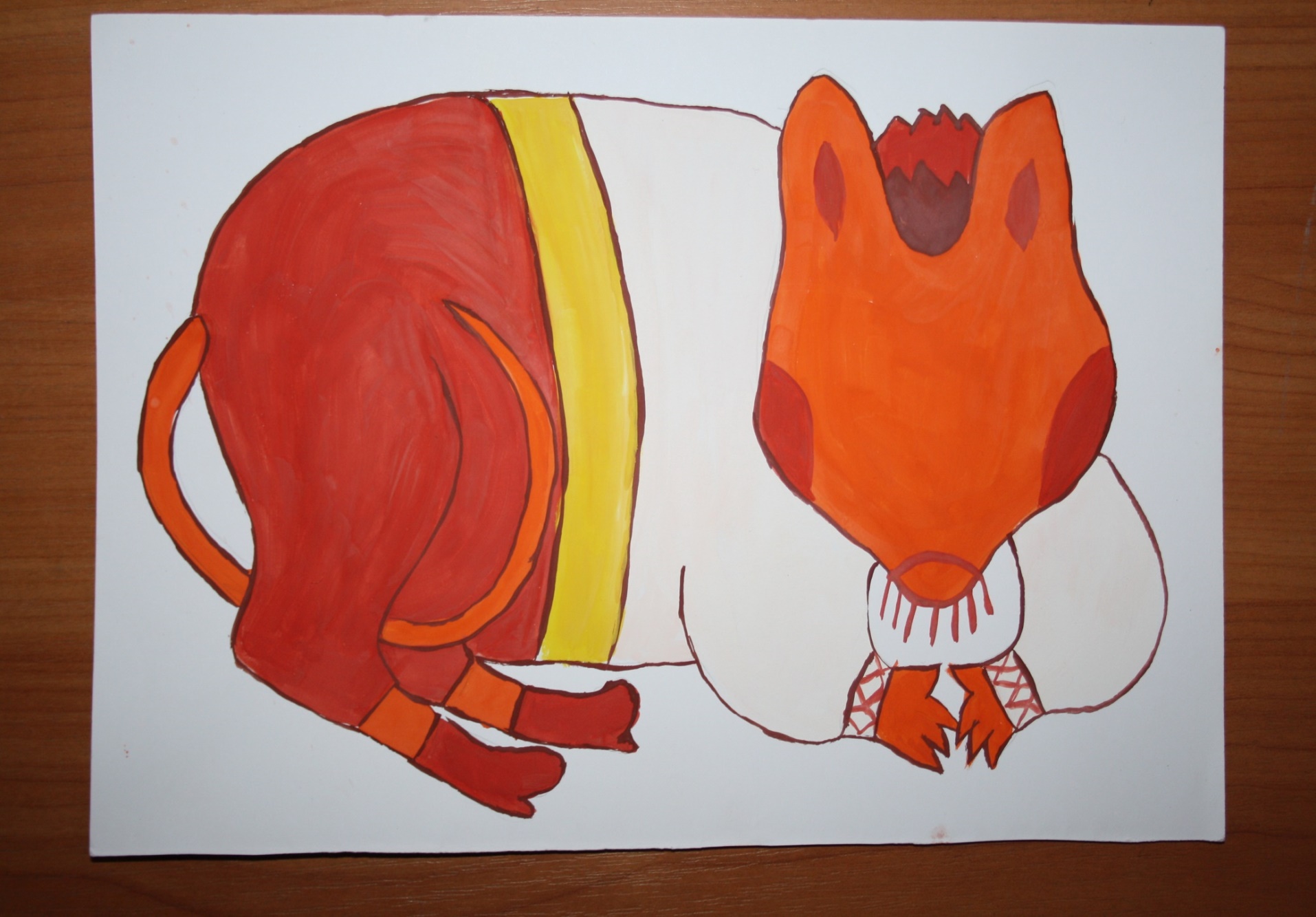 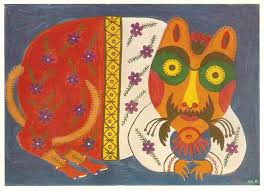 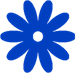 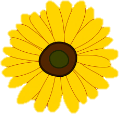 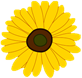 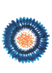 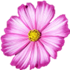 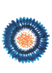 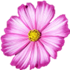 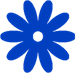 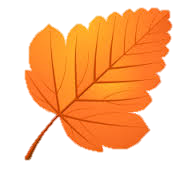 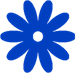 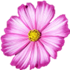 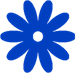 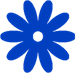 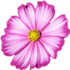 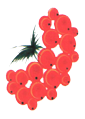 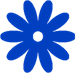 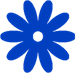 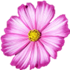 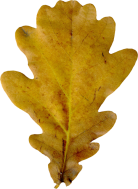 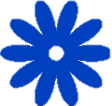 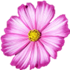 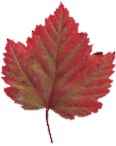 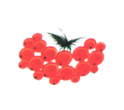 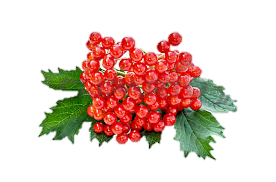 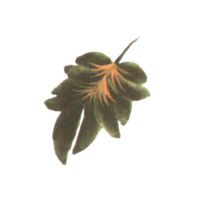 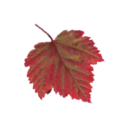 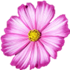 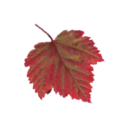 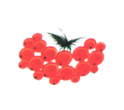 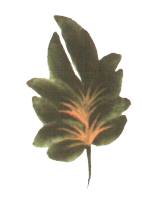 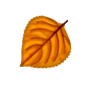 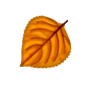 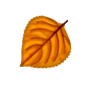 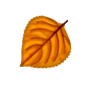 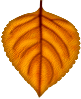 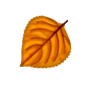 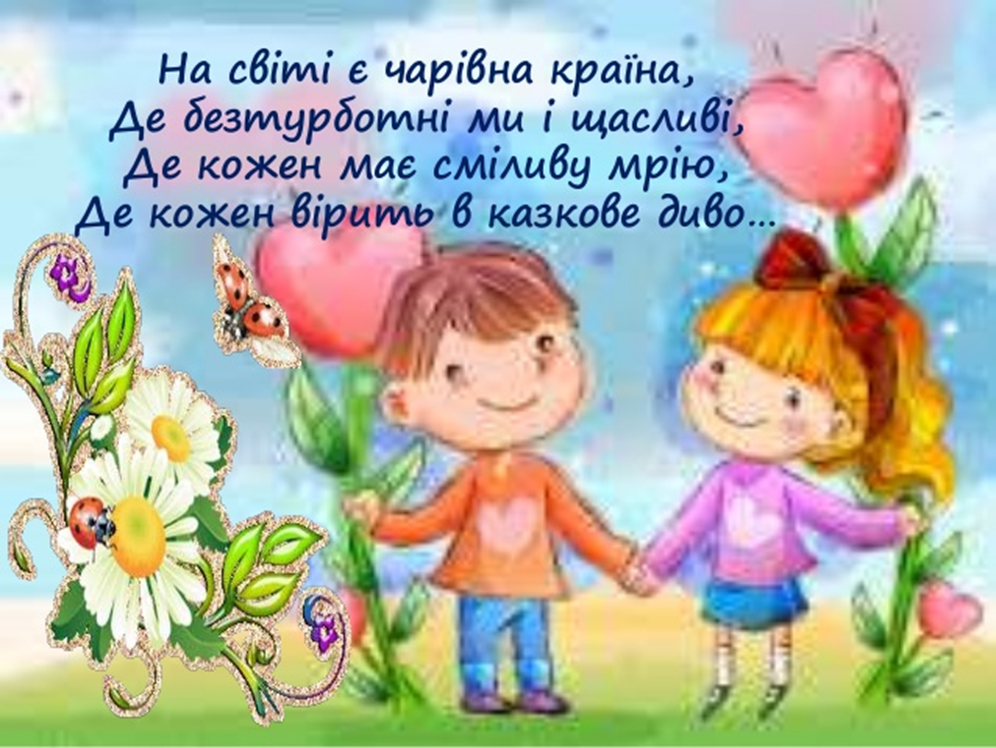